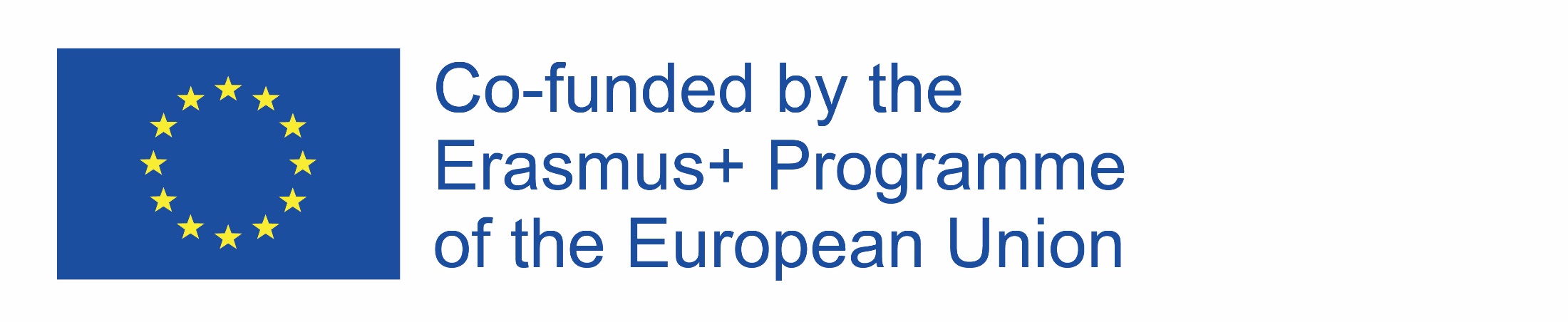 TANEC V KULTÚRACH SVETA
WEB QUEST URČENÝ PRE DRUHÝ STUPEŇ ZÁKLADNÝCH ŠKÔL, VHODNÝ NA HODINY S UMELECKÝM ZAMERANÍM A HODINY TELESNEJ VÝCHOVY 
Pripravila: Beata Sutkowska
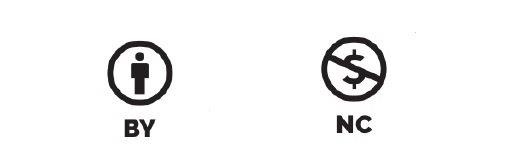 Obsah
Predslov
Úvod
Úlohy
Proces 
Zdroje
Záver
Hodnotenie
Pokyny pre učiteľa
Predslov
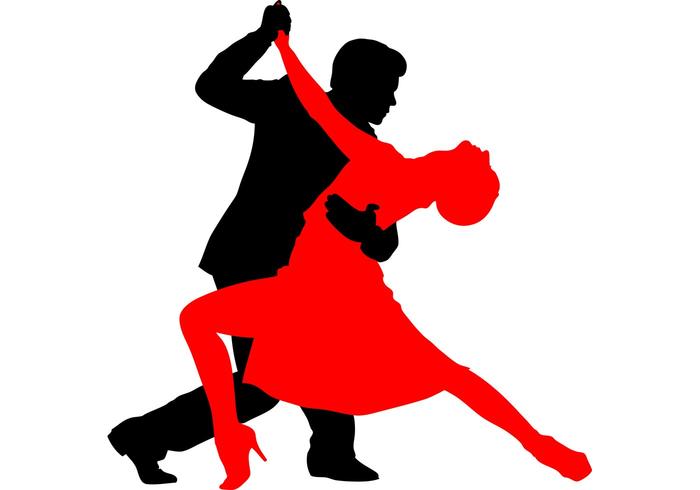 Vitajte,
v tomto Webqueste sa budeme venovať tancu. Presnejšie rôznym druhom tanca a jeho formám.
Rozmýšľali ste niekedy nad tým, ako vyzeral tanec v minulosti, či sa veľmi líšil a na čo slúžil?
	Porozmýšľajte nad tým, čo pre Vás tanec znamená a akú úlohu zohráva vo Vašom živote ?
Úvod
Tanec bol od nepamäti prítomný v živote človeka. Prví ľudia sa dorozumievali pomocou neho, keďže pohyb tela im nahradzoval slová a obohacoval gestá. Tanec ich sprevádzal počas spoločenských podujatí a pomáhal pri tvorbe medziľudských kontaktov. V tomto období bol istým druhom skupinových rituálov. V priebehu storočí sa menil charakter a technika tanca. Výrazné rozdiely v technike a úlohe tanca od nepamäti vystupovali na jednotlivých kontinentoch.
Úvod
V európskej kultúre je tanec vnímaný úplne iným spôsobom, ako napríklad v Afrike a Ázii, kde vystupuje ako rituál. Túto formu tanca veľmi často sprevádza aj spev. Najbežnejšou črtou, ktorá odlišuje európsky tanec od iných tancov je vzpriamená silueta tanečníka, ktorá vykonáva komplikované kroky a len nevýrazne pohybuje hlavou, rukami a telom. Na našom kontinente je tanec formou zábavy a rozšírenia spoločenských kontaktov. Najčastejšie ho sprevádza hudba, ktorá určuje tempo, náladu a charakter tanca.
Úlohy
Počas tohto projektu budete rozdelení do troch skupín. Vašou úlohou bude pripraviť plagáty alebo lapbooky  na tému:
1. skupina – Tance ako rituálna forma
2. skupina- Štandardné spoločenské tance
3. skupina – Latinskoamerické spoločenské tance
Cieľom tejto úlohy bude ukázať Vám, že tanec nie je len formou zábavy. V rôznych kútoch sveta súvisí tanec často s rituálmi, najčastejšie náboženskými, ale jeho úlohou môže byť aj zvyšovanie agresie, ako je to napr. v prípade vojenského tanca.
Úlohy
Príprava plagátov/Lapbookov bude mať tieto etapy:
Rozpis a analýza druhov tanca. Rituálov a obradných tancov v prvej skupine a štandardných v 2. a 3. skupine. 
Prvá skupina bude analyzovať to, kde sa rituálne tance nachádzajú, na čo slúžia, v akej forme sú prezentované a odev, ktorý využívajú,
Druhá a tretia skupina predstaví charakteristické prvky pre daný štandardný tanec (pôvod, základné figúry, odev, hudba)
Po splnení úlohy budete jednotlivé práce prezentovať a porozprávajte o výslednom efekte celej práce.
Úlohy
Plagát/Lapbook by mal obsahovať tieto časti:
Názov 
Autorov: mená a priezviská žiakov, ktorí projekt realizovali.
Fotografie, výstrižky z novín, vlastné kresby, ktoré prezentujú tance a tanečné úbory.
Najdôležitejšie informácie o:
 rituálnych tancoch na rôznych kontinentoch( minimálne 5) 
štandardných tancoch (anglický a viedenský valčík, tango, foxtrot, quickstep), 
latinskoamerických tancoch (čača samba, rumba, pasodoble, jive)
Doplnková úloha: žiaci, ktorý okrem prípravy plagátu urobia ukážku základného kroku vybraného tanca majú možnosť získať hodnotenie výborný.
Proces
Plagáty/Lapbooky by mali obsahovať tieto prvky:
Zoznam štandardných, latinskoamerických a rituálnych tancov
Predstavenie charakteristických vlastností týchto tancov.
Zamyslite sa nad tým, aký je rozdiel medzi týmito tancami, na čo slúžia, akú úlohu zohráva v jednotlivých tancoch hudba?
Proces
Počas prezentácie svojho plagátu uveďte nasledovné prvky:
Opis vybranej témy – podrobná prezentácia Vami vybranej témy, charakteristické vlastnosti daného tanca
Obrázky, fotografie, schémy, ktoré predstavia realizovanú tému.
Proces – 1. týždeň
Oboznámenie sa s obsahom úlohy
Oboznámenie sa so zásadami využívania internetových zdrojov
Rozdelenie do troch skupín
Oboznámenie skupín s obsahom internetových a iných zdrojov
Príprava pracovného plánu, informácií, ktoré budú využívané na plagátoch/lapbookoch
Proces – 2. a 3. týždeň
Príprava plagátov predstavujúcich úlohu
Prezentácia úlohy pred žiakmi všetkých skupín na triednom fóre
Rozhovor o predstavených prezentáciách
Hodnotenie výsledkov prác žiakov
Proces
Informácie potrebné na prípravu úlohy hľadajte na uvedených internetových stránkach alebo na iných Vám známych stránkach.
Prezentácia by mala byť pripravená na veľkom kartóne, ak využívate lapbook, môže byť vyhotovený z kartónu alebo papiera.
Nezabúdajte na to, že učiteľ bude hodnotiť správnosť prezentácie, zaangažovanie, spôsob prezentácie, estetiku Vašej práce a kreativitu.
Proces
V rámci každej prezentácie musí byť uvedená:
1. Téma (iná pre každú skupinu)
2. Mená a priezviská žiakov, ktorý ju pripravili
3. Spracovanie témy podľa pokynov
4. Prácu by mali prezentovať všetci žiaci, ktorý ju pripravili.
5. Každá skupina prezentuje svoju prácu pred celou triedou.
ZDROJE
https://sk.wikipedia.org/wiki/Tanec 
https://sk.wikipedia.org/wiki/%C4%BDudov%C3%BD_tanec 
https://referaty.aktuality.sk/folklor-tanec/referat-17665?i9=db6c41ddea75
https://sk.wikipedia.org/wiki/Balet
https://referaty.aktuality.sk/balet/referat-19870?i9=db6c41ddea75
http://www.avalon-dance.com/
Hodnotenie
Hodnotenie
Hodnotenie
[Speaker Notes: Aby uzyskać ocenę celującą]
Záver
V rámci tohto projektu ste mali možnosť spoznať rôzne druhy tancov, ktoré vystupujú v rôznych kútoch sveta.
Mali ste možnosť prezentovať svoje manuálne schopnosti.
Spoznali ste zásady spolupráce a komunikácií v skupine. 
Mali ste možnosť prezentovať svoje tanečné schopnosti.
Naučili ste sa vyhľadávať a využívať rôzne zdroje informácií.
Pokyny pre učiteľa
Pred začiatkom projektu oboznámte žiakov s obsahom úlohy. Spôsob komunikácie prispôsobte možnostiam žiakov.
Oboznámte žiakov so zásadami bezpečného využívania Internetu. Učiteľ by si mal so žiakmi prezrieť internetové zdroje a pomáhať im ich pochopiť.
Učiteľ, v závislosti od intelektuálnych možností žiakov, môže pomôcť žiakom pri výbere najdôležitejších informácii, potrebných na prípravu projektu.
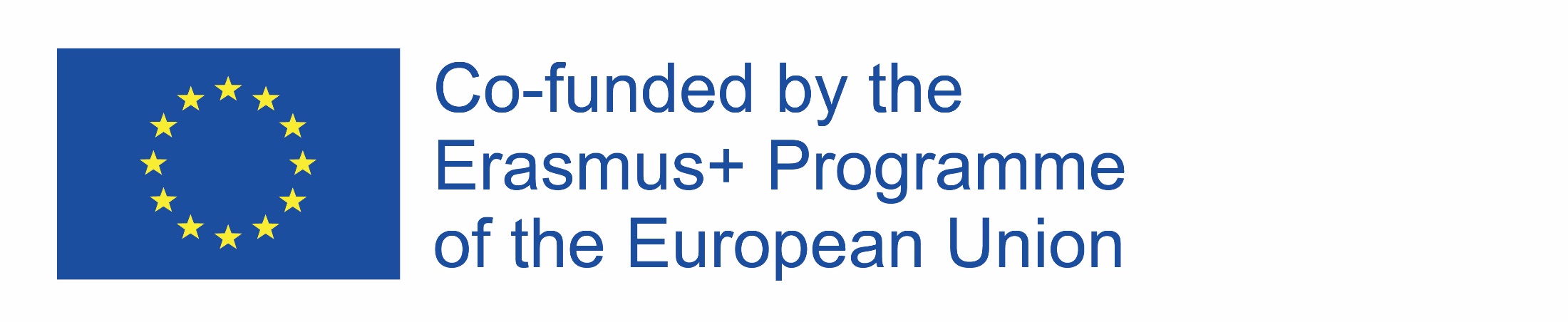 Pokyny pre učiteľa
Žiaci by mali samostatne pripraviť plagát, vybrať vhodné fotografie, ilustrácie, obrázky a obsah.
Pri hodnotení žiakov, ich vystúpenia a autoprezentácie, by mal učiteľ zohľadniť ďalšie postihnutia žiakov, mal by vziať do úvahy aj ich pracovné zaangažovanie.
Učiteľ by mal počas realizácie WQ pomáhať žiakom– konzultovať projekty, objasňovať vzniknuté problémy,
Učiteľ by mal dať známku výborný žiakom, ktorý dokážu prezentovať základný tanečný krok,
Projekt by mal byť realizovaný od 1-3 týždňov, 
Spolu s prezentáciou vybranej úlohy. 
Učiteľ na základe triedy dokáže určiť čas, v rámci ktorého sú žiaci schopní realizovať vybrané úlohy. predispozícií danej
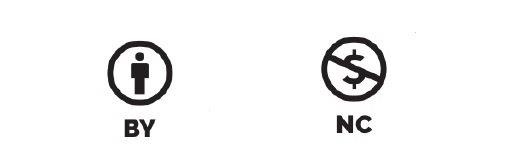